THE WHY
We have a unique opportunity to bridge the digital divide and ensure that otherwise unrecognized talent is embraced in a manner that empowers communities and enables regions to excel..
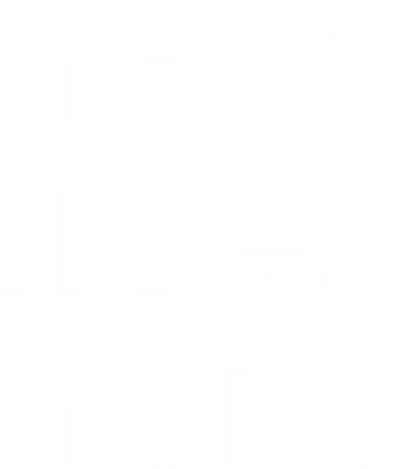 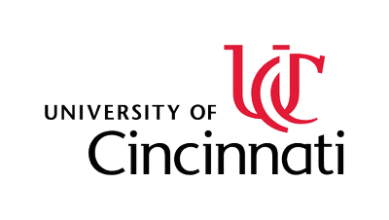 [Speaker Notes: Midst of the 4th industrial revolution
Combination of AI, Robotics, IOT, genetic engineering, quantum computing…
Next Lives Here – University uniquely positioned
Opportunity to bridge divide (embrace, empower, excel)]
ShareIT  Team Project Presentations
Project Idea
Develop a project idea on using IT technology to improve or solve a problem in your community or school.

Participation
Each team member must participate in the presentation (no "I's").

Learned from ShareIT
Include what you have learned from ShareIT.

Desired IT Learning
Talk about what each team member would like to learn in IT.

Creativity of Presentation
Demonstrate creativity in the project presentation delivery.
      Remember, the presentation should be a collaborative effort from the entire team, showcasing your collective knowledge, ideas, and enthusiasm for using IT to make a positive impact.
LESSONS LEARNED
Belonging, Agency, Cultural Competency, Accountability
Awareness is key
Sense of Belonging important and reinforced through campus activities
Providing resources, interactive learning programs and internships geared towards students who want to pursue a career in IT makes a tangible difference.
Providing real world experience in multiple careers within IT moves curriculum from the abstract to something relatable.
Mentoring opportunities with IT professionals is critical in establishing a support network for students as they transition from high school to college.
Mentors and administrators providing information and support for pathways into UC serves as a bridge as mentors and volunteers span academia and practitioner landscapes
Program does not end after the transition to college
Transition to college = milestone, success = graduation and successful employment in the workforce (Bearcat Promise)
Must find ways to expand to increase impact
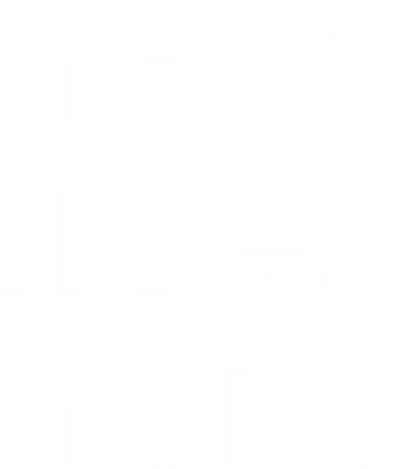 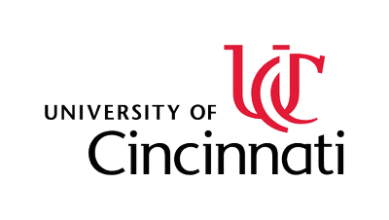